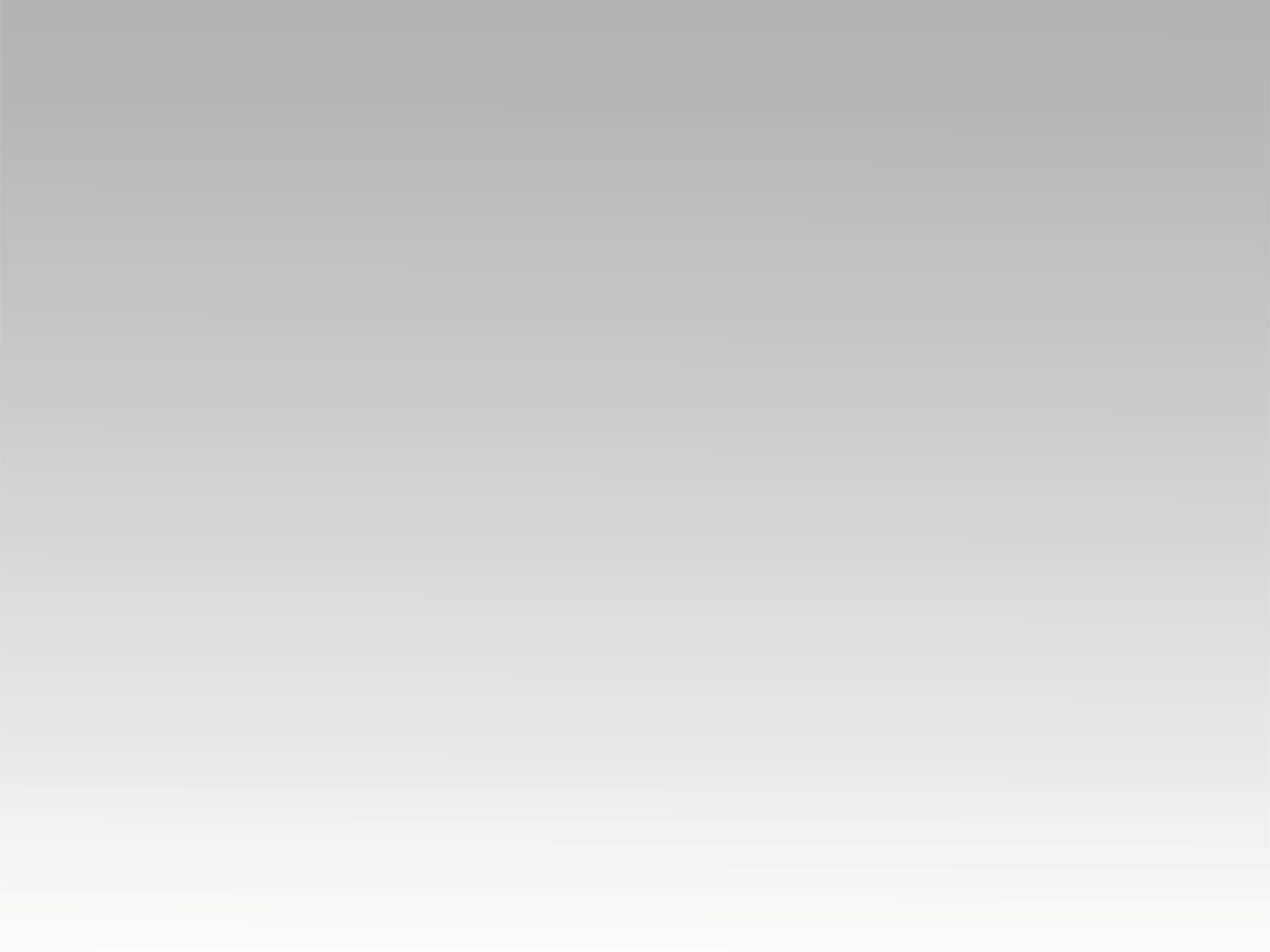 تـرنيــمة
ملك المجد
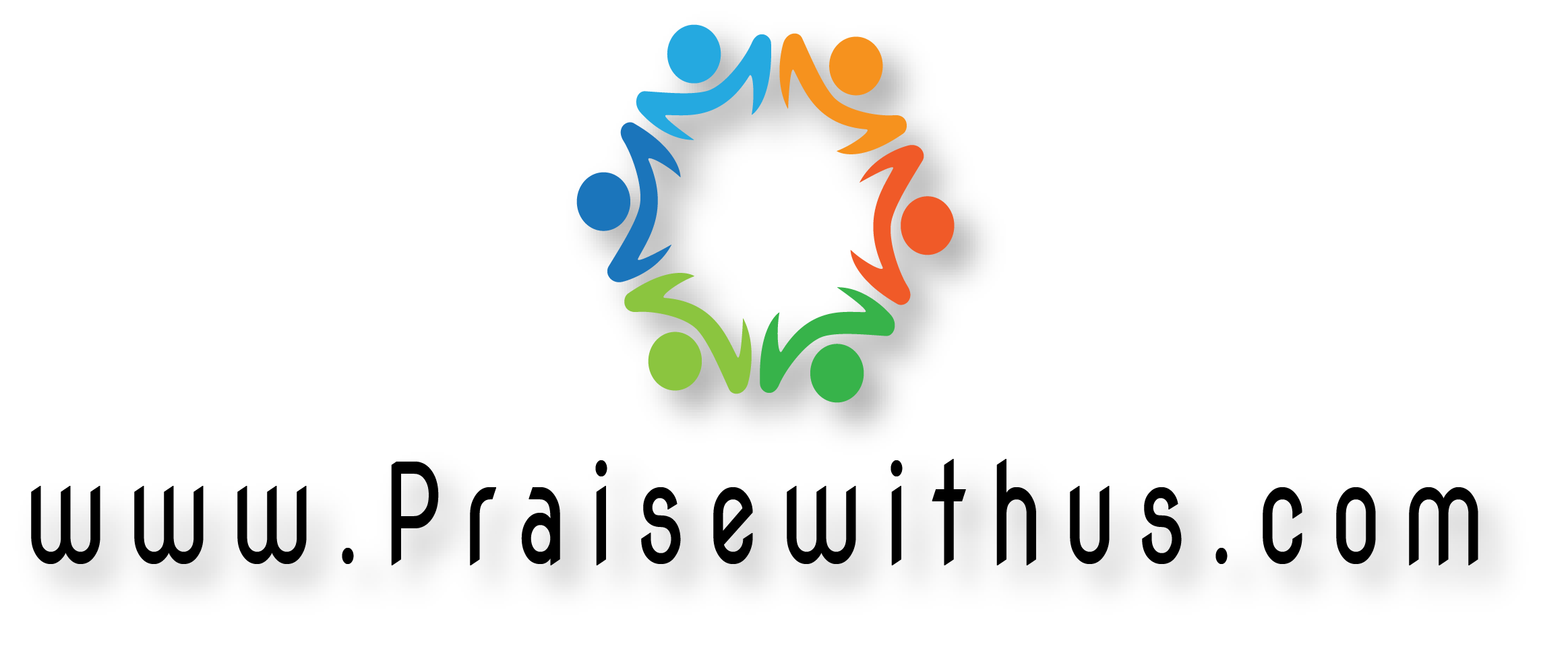 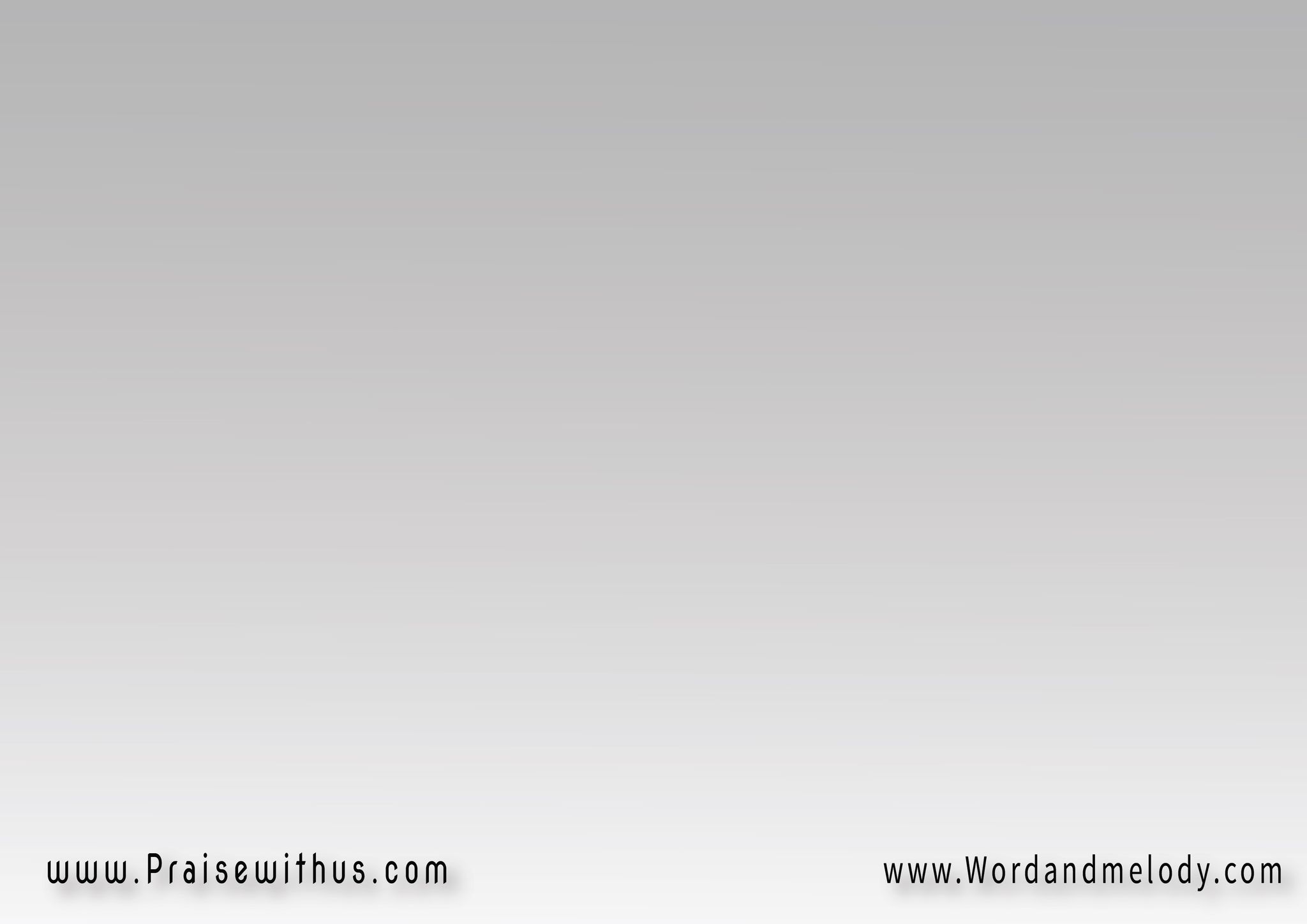 ملك المجدِ ربُ الحياةما أعظم قدرتكشمسُ البرِ كوكبُ الصبحِما أبهى نورَك
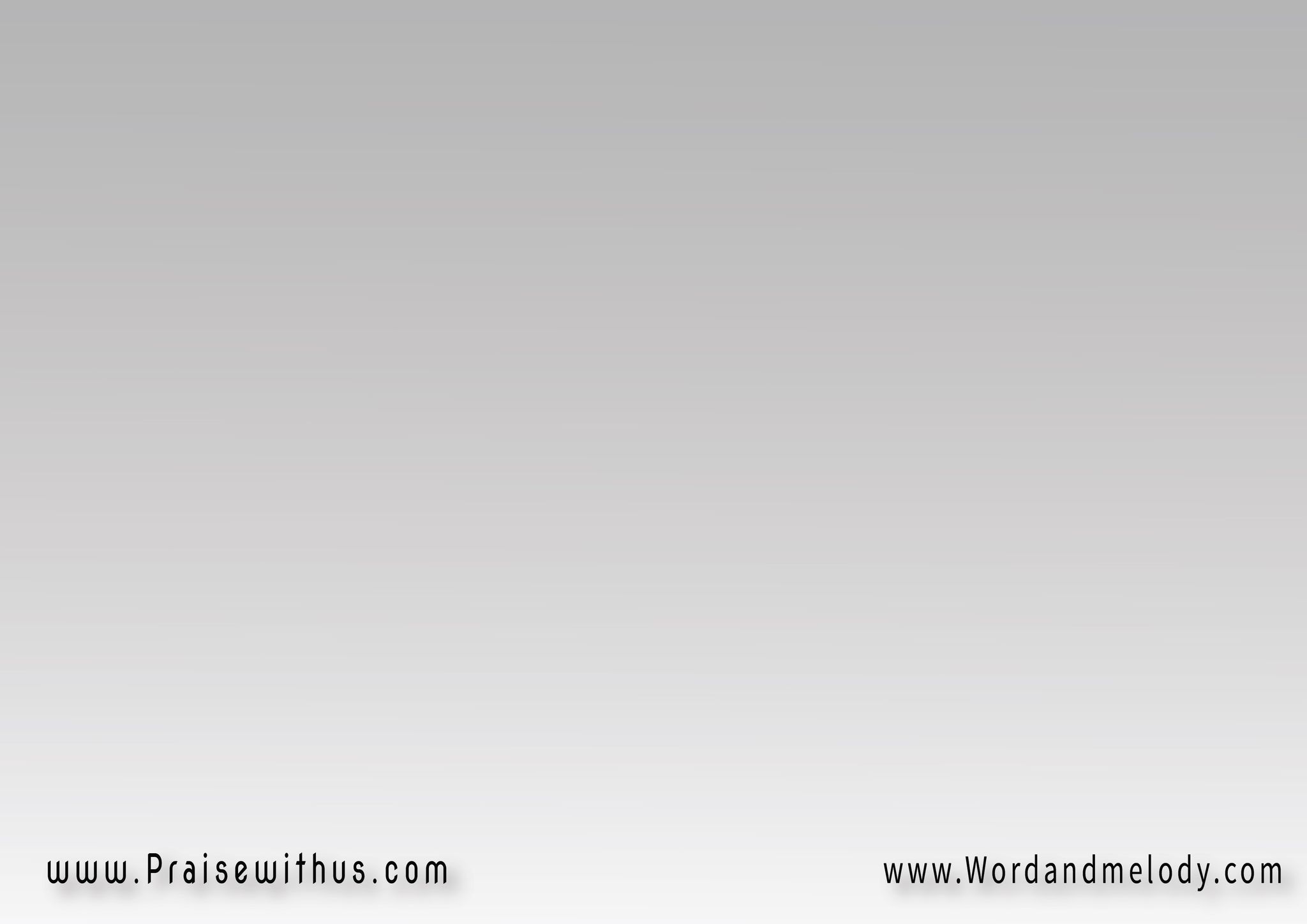 (لك المجدُ ولك القوةلك القدرة والسلطانأمام عرشك نعلن ملكك  للأبـــــد أميـــــــــن)2
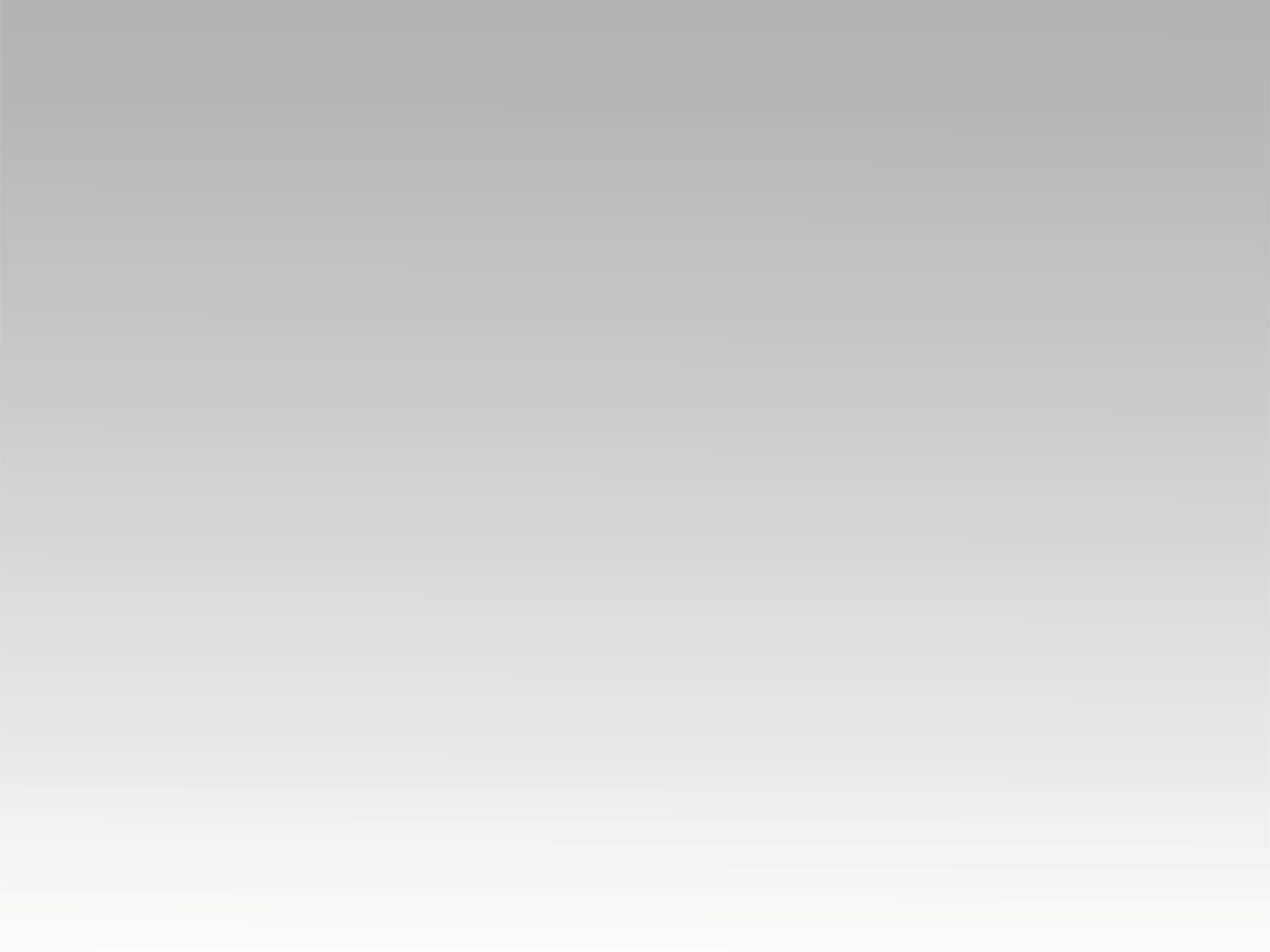 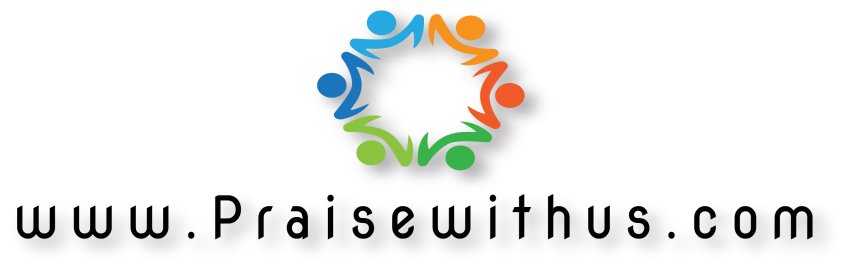